Členský poplatok
Počet zamestnancov		Ročný poplatok (eur)
500
700	
1100
1650
1 – 50
51 - 500	
501 – 1000
>1000
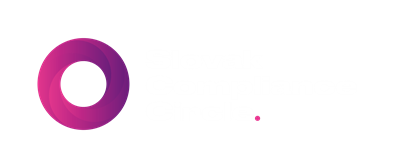